Моё село
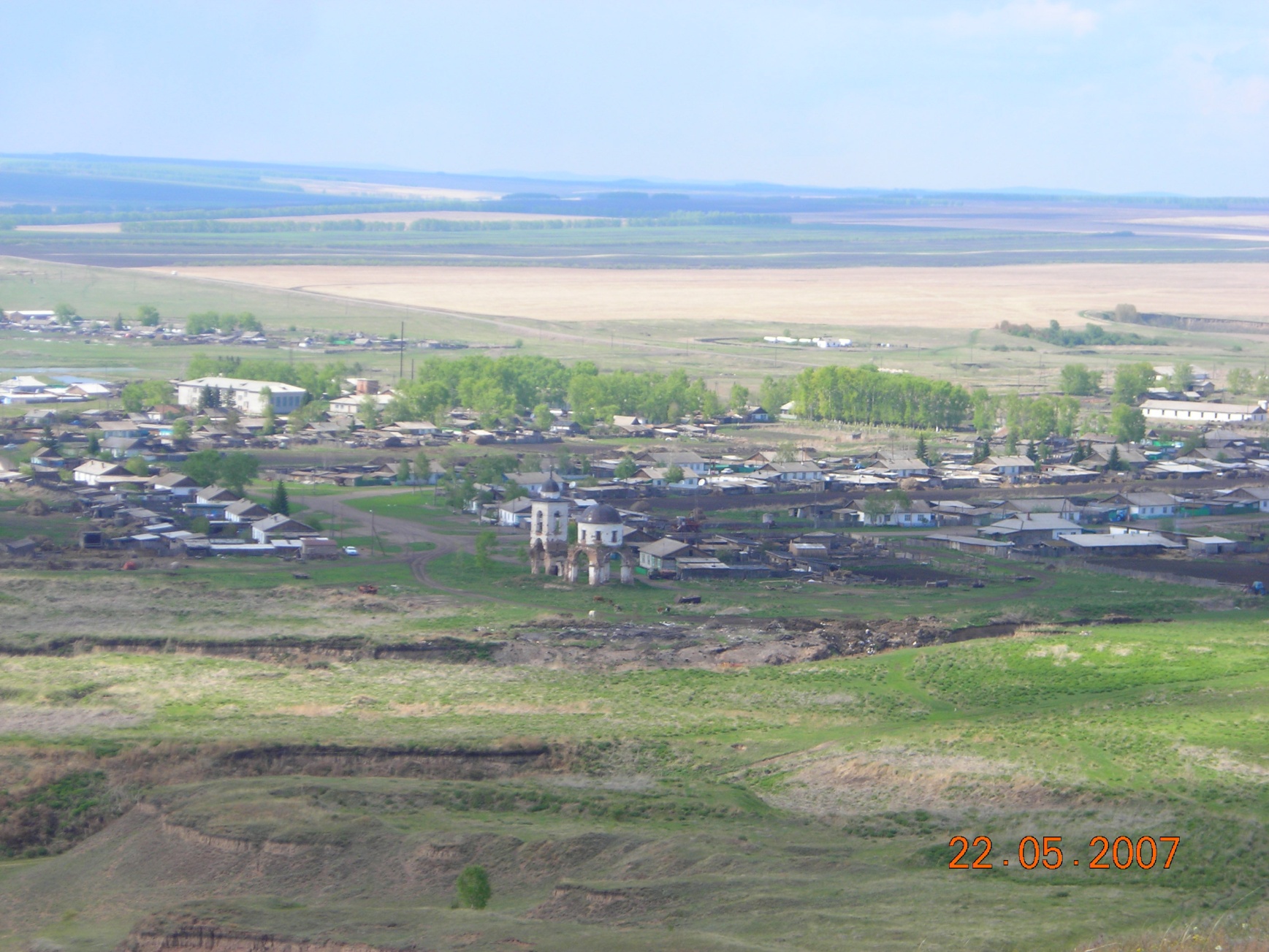 Берёзовая роща
Дары леса
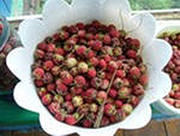 Река Чулым
Троицкая церковь
Памятник воинам погибшим в годы Великой Отечественной войны 1941-1945г.